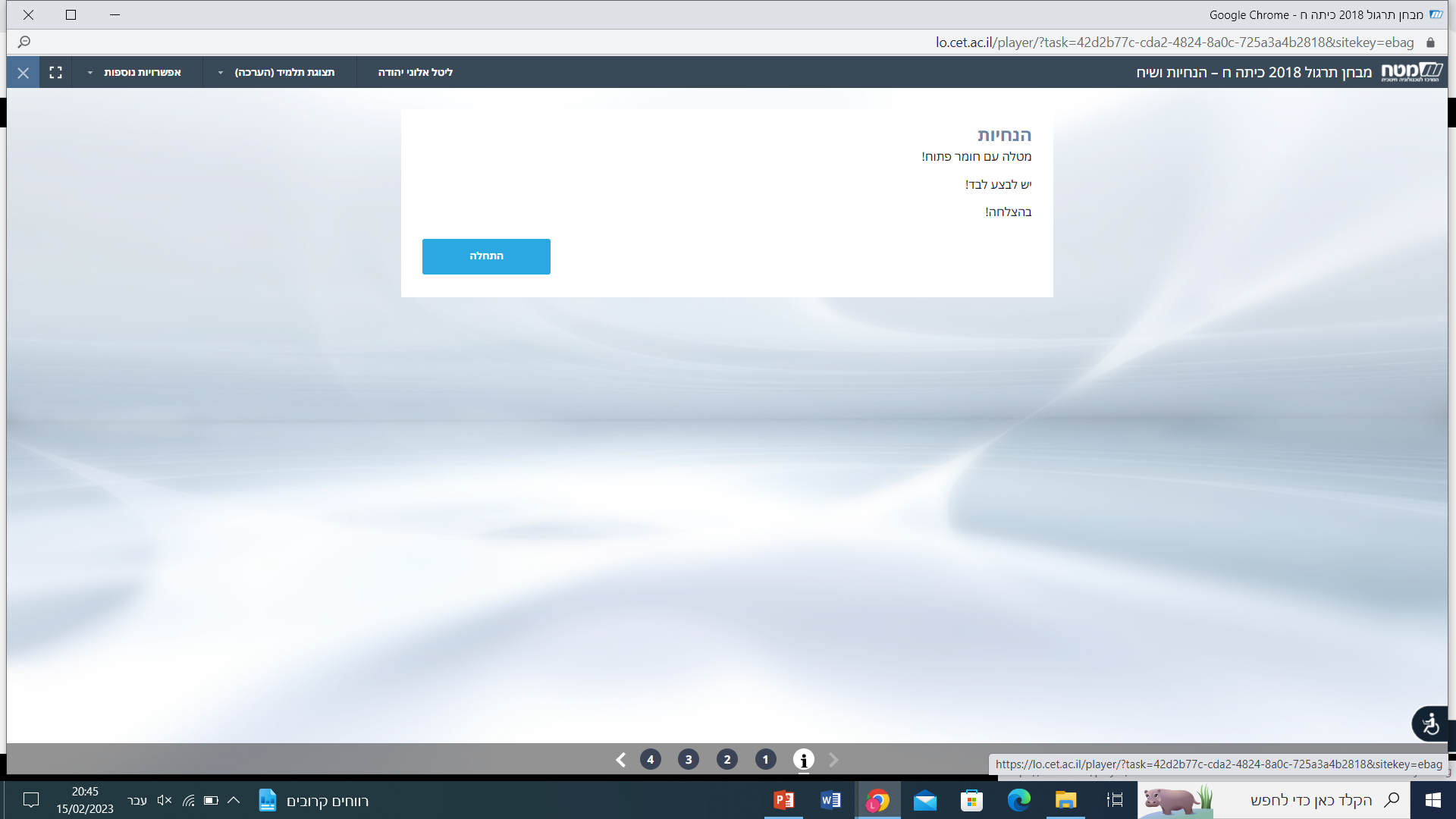 2017
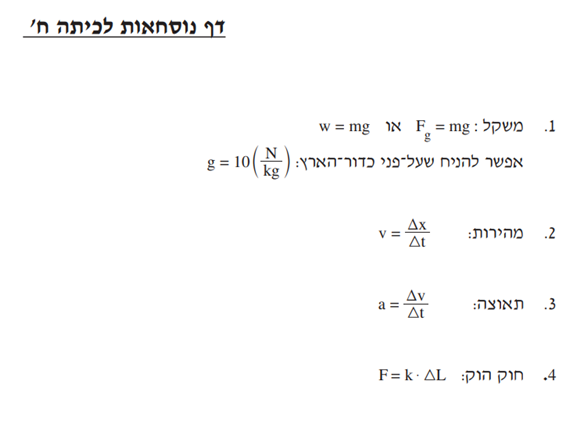 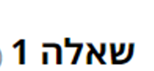 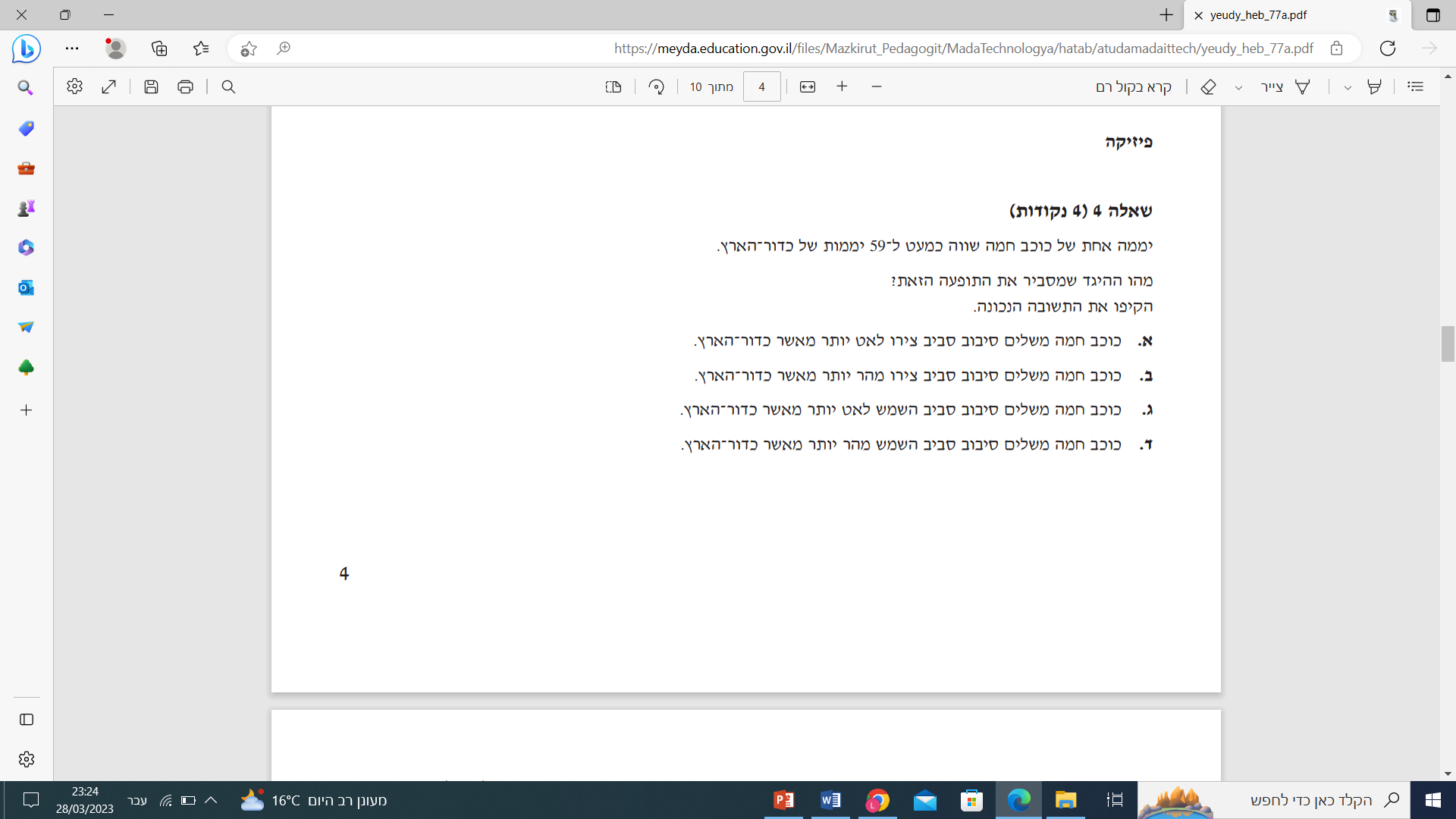 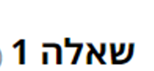 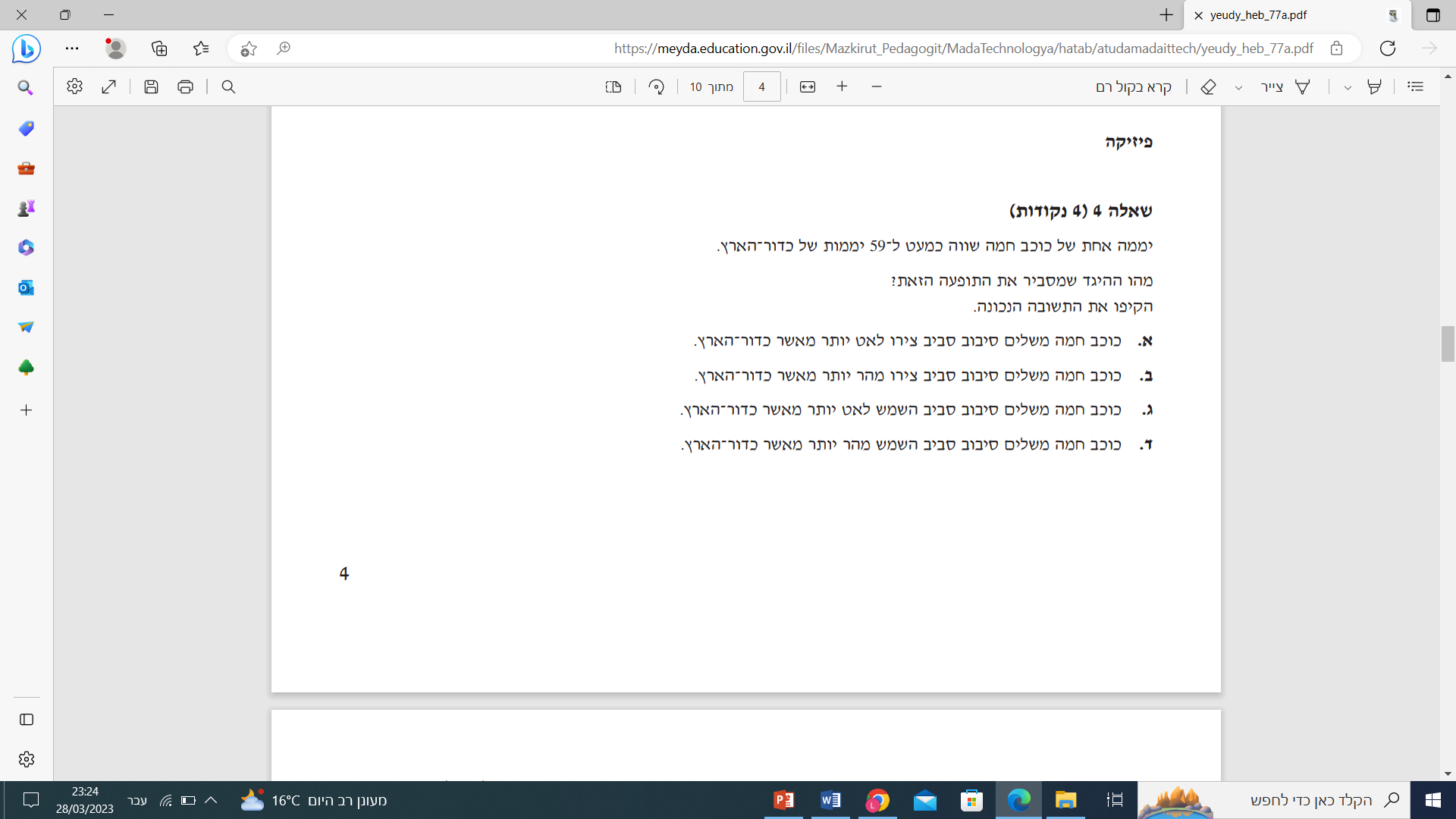 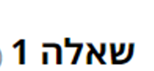 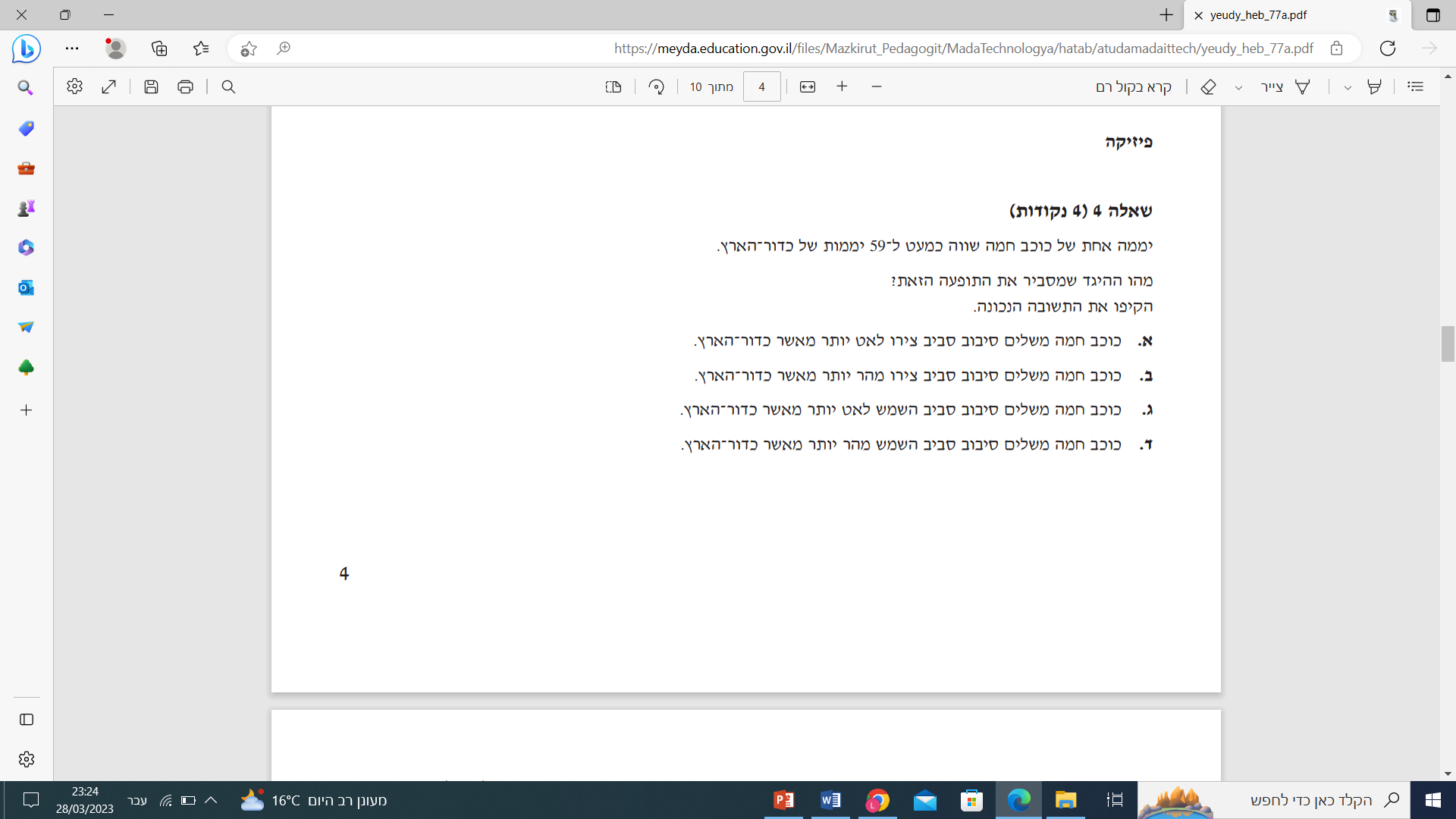 א. כוכב חמה משלים סיבוב סביב צירו לאט יותר מאשר כדור הארץ.
תזכורת:
משך יממה הוא 24 שעות=הזמן שכדור הארץ משלים סיבוב אחד מלא סביב צירו.
משך שנה (כ365 יום)=הזמן שלוקח לכדור-הארץ להקיף את השמש.
[Speaker Notes: ן זה משלים כדור-הארץ סיבוב אחד מלא סביב עצמו.משך היממה הוא 24 שעות.]
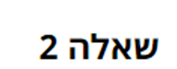 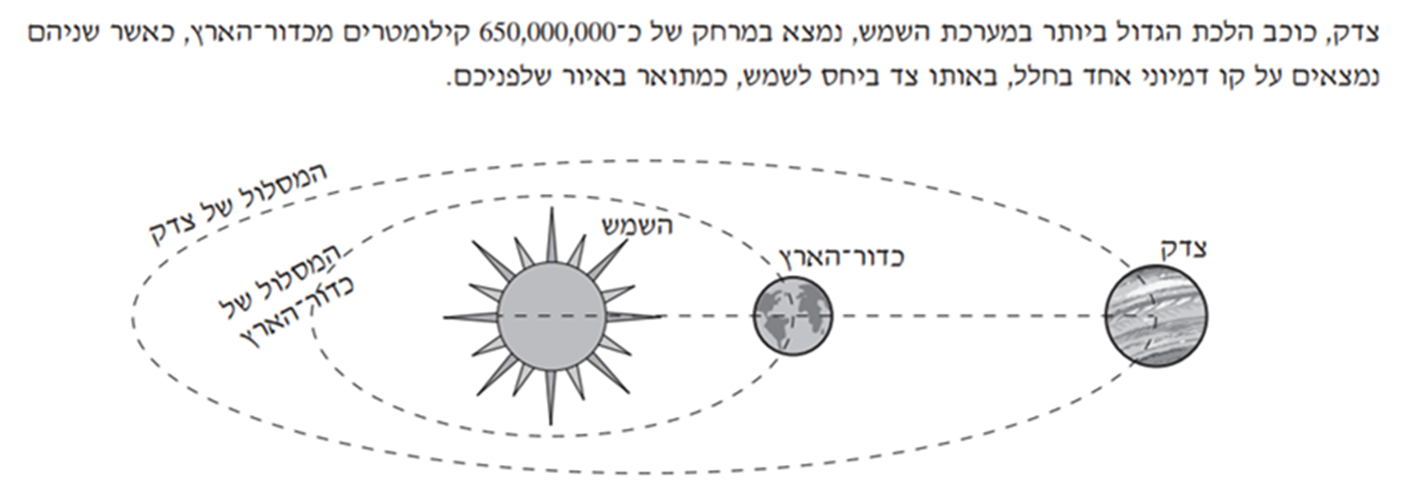 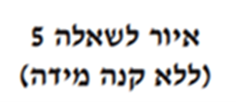 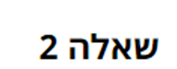 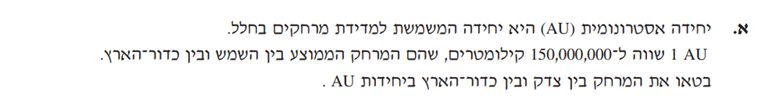 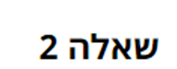 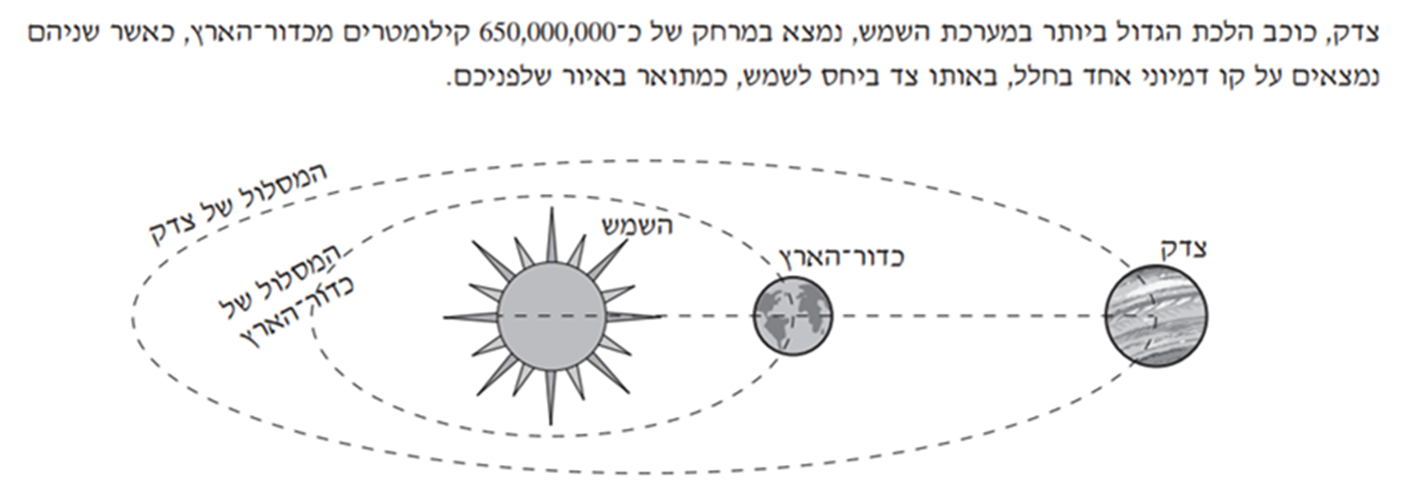 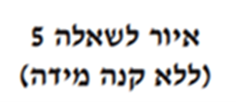 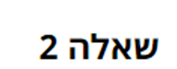 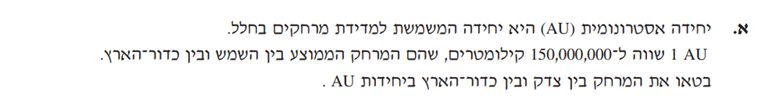 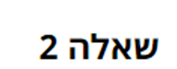 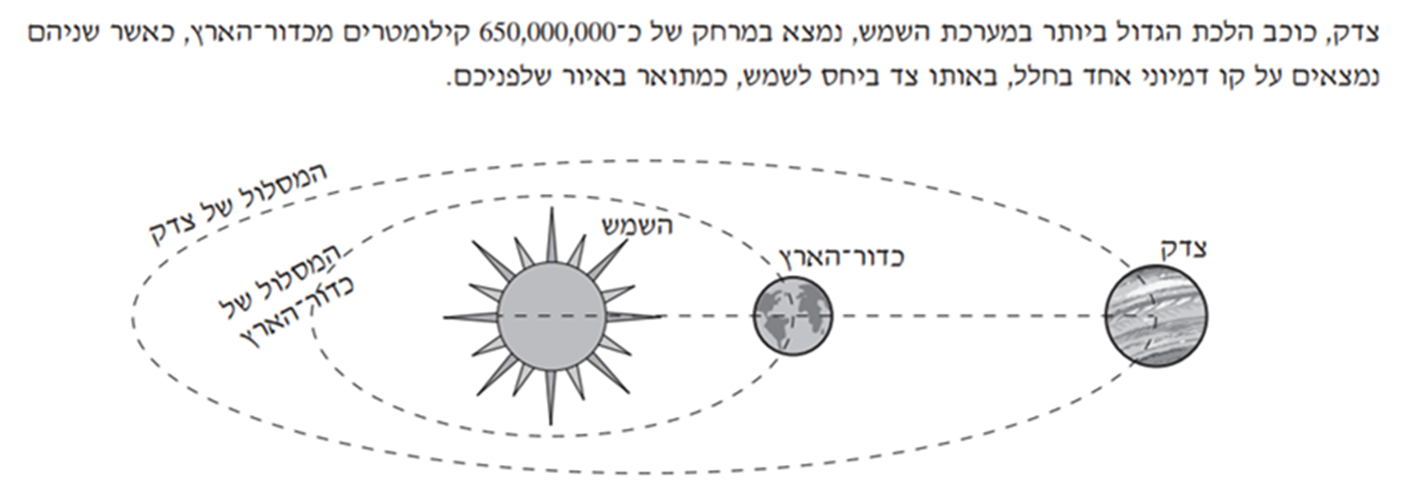 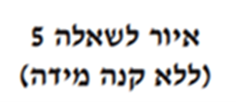 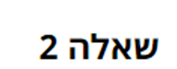 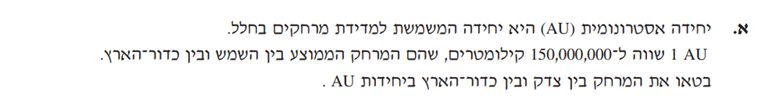 dצדק-כדוה"א=650,000,000km=650,000,000km*          1AU           =4.3AU                                   
                                                                           150,000,000km
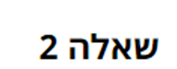 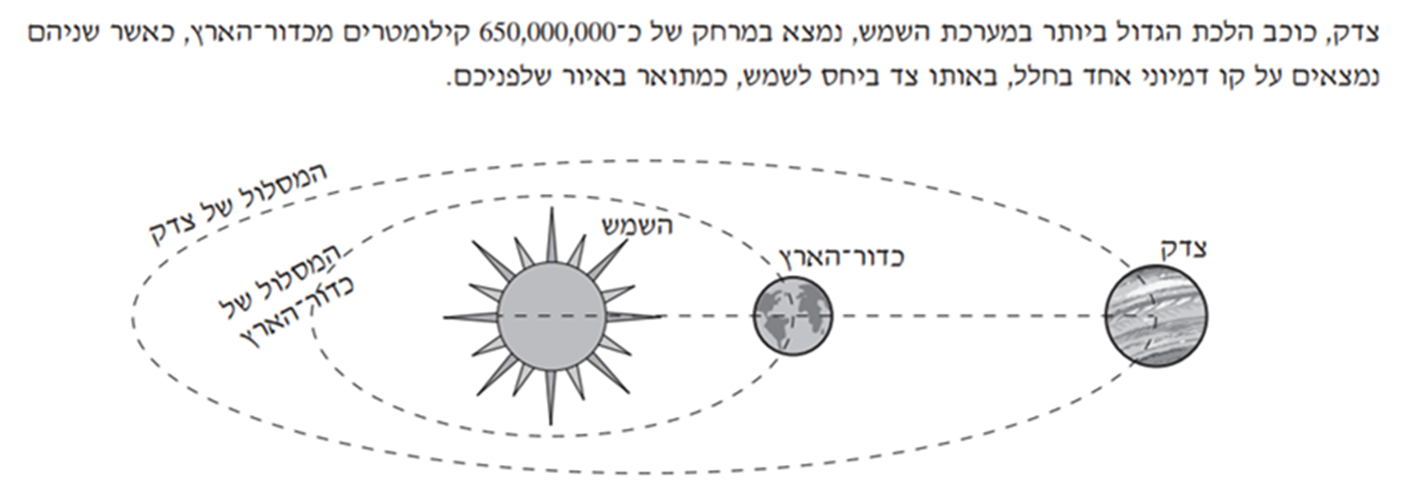 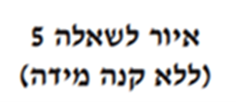 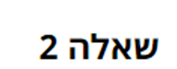 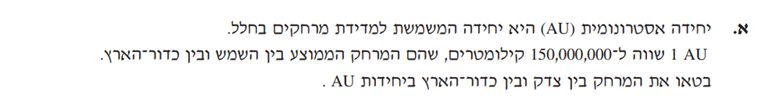 dצדק-כדוה"א=650,000,000km=650,000,000km*          1AU           =4.3AU                                   
                                                                           150,000,000km
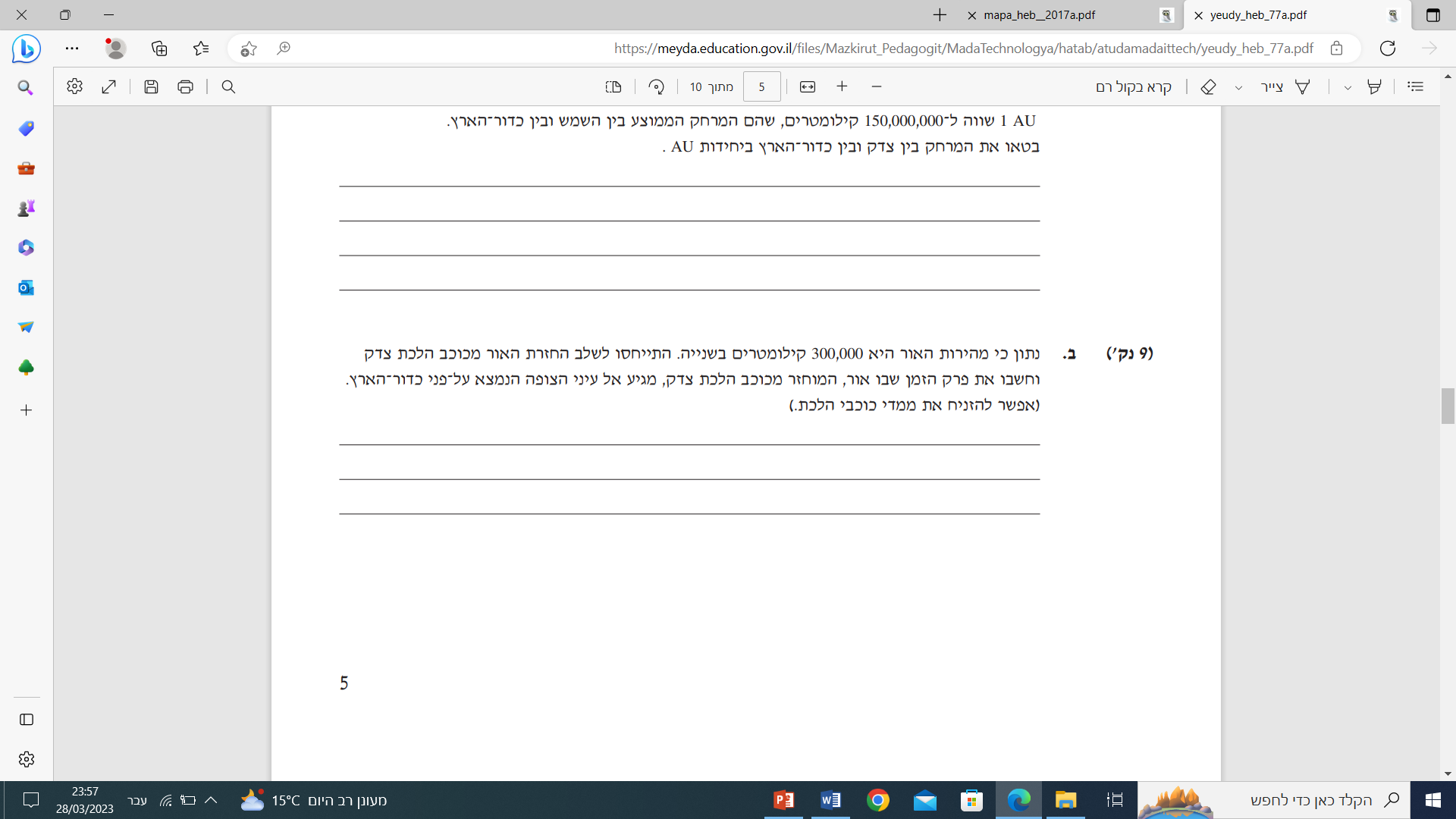 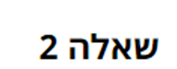 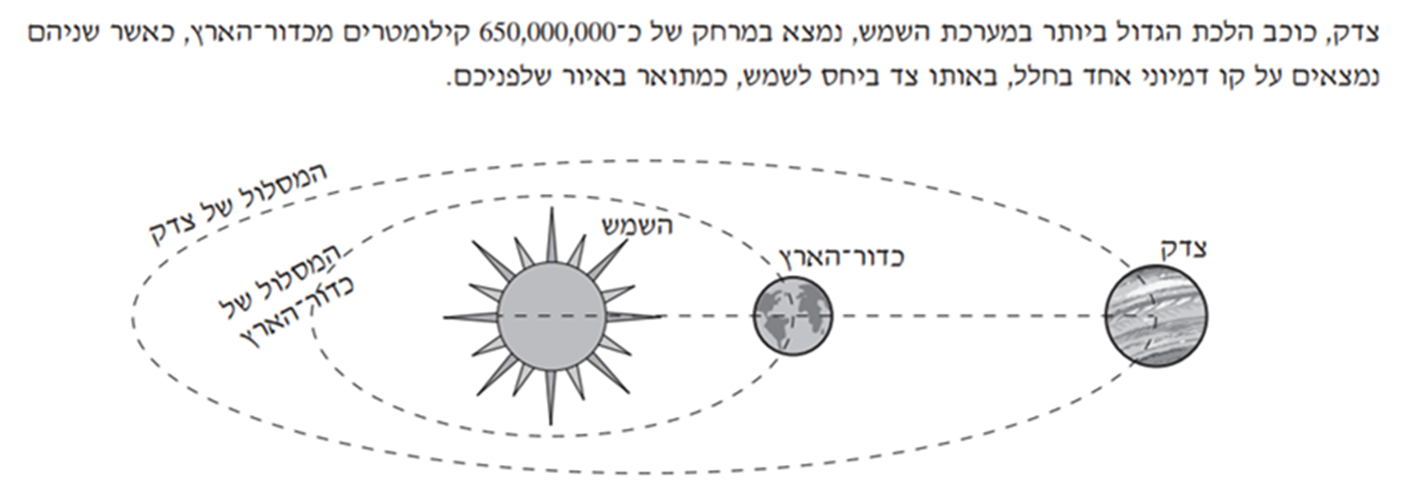 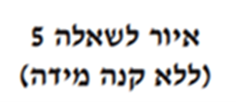 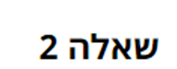 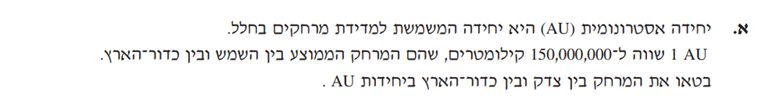 dצדק-כדוה"א=650,000,000km=650,000,000km*          1AU           =4.3AU                                   
                                                                           150,000,000km
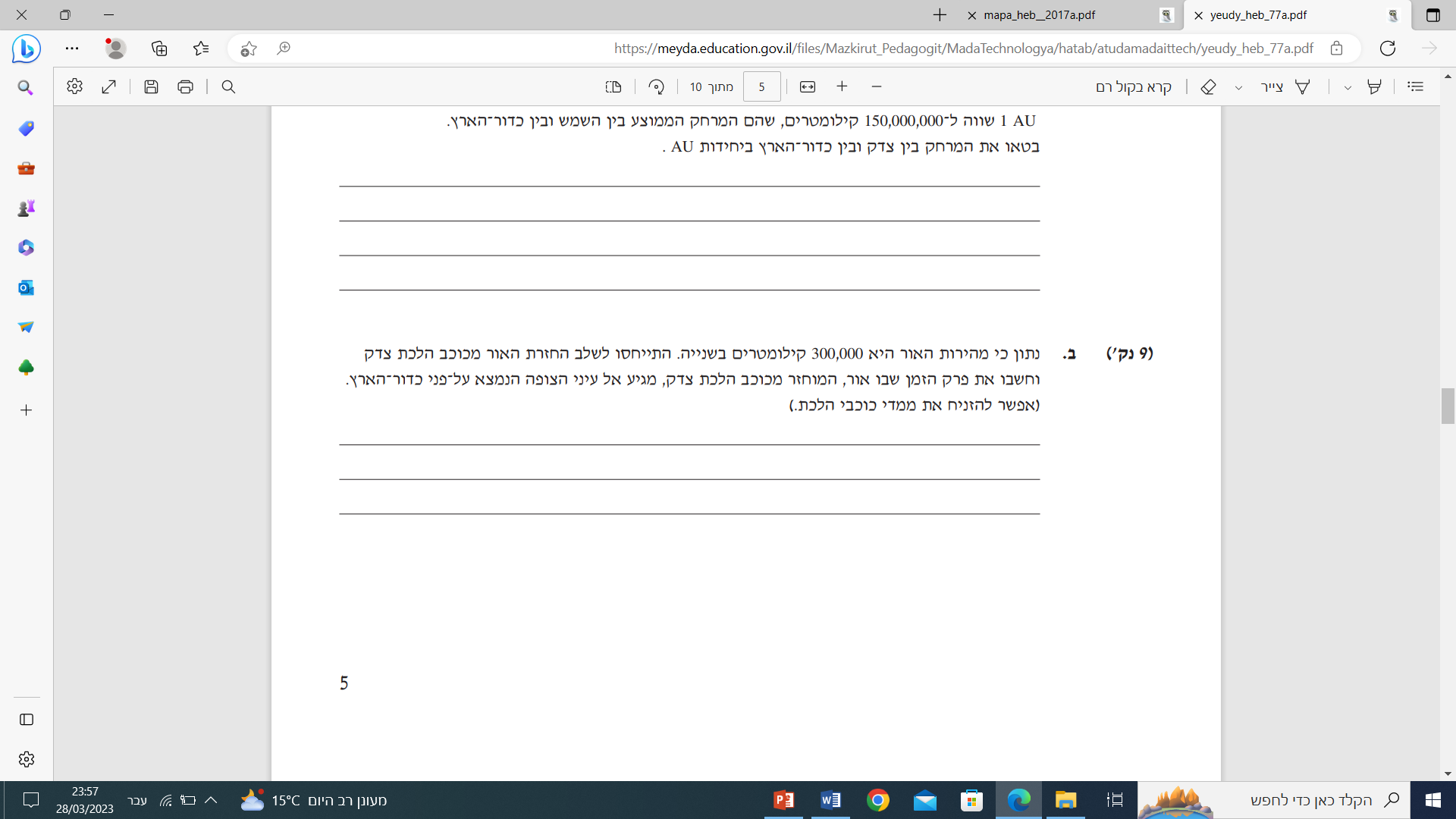 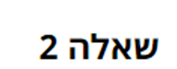 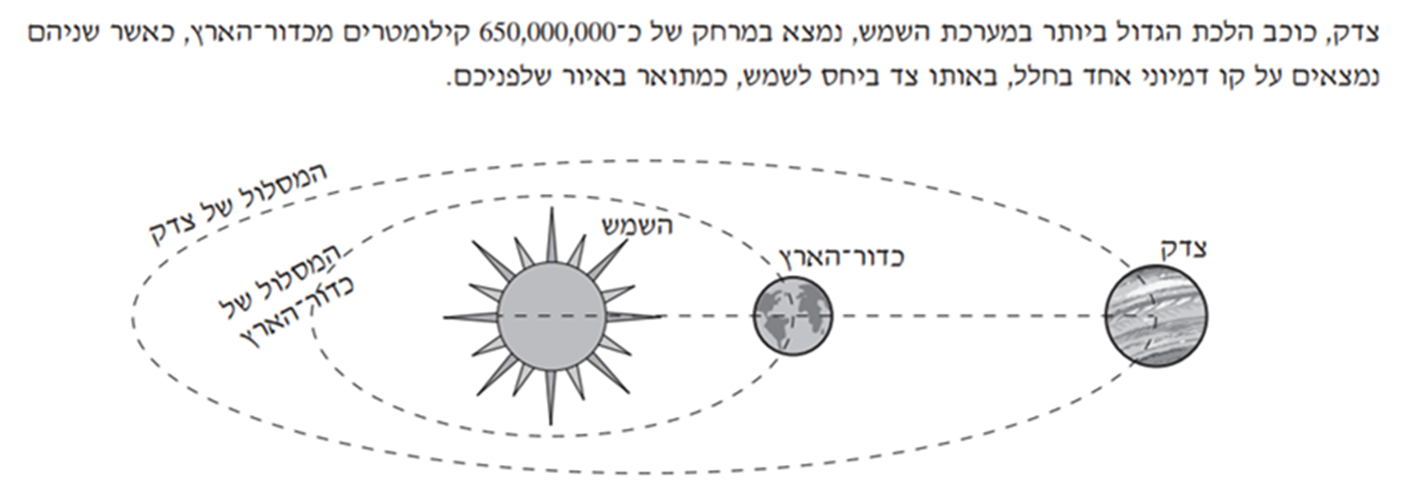 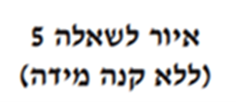 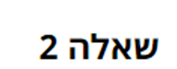 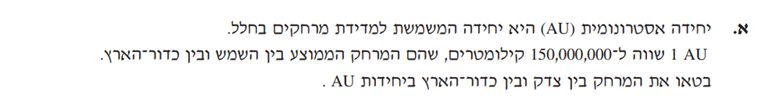 dצדק-כדוה"א=650,000,000km=650,000,000km*          1AU           =4.3AU                                   
                                                                           150,000,000km
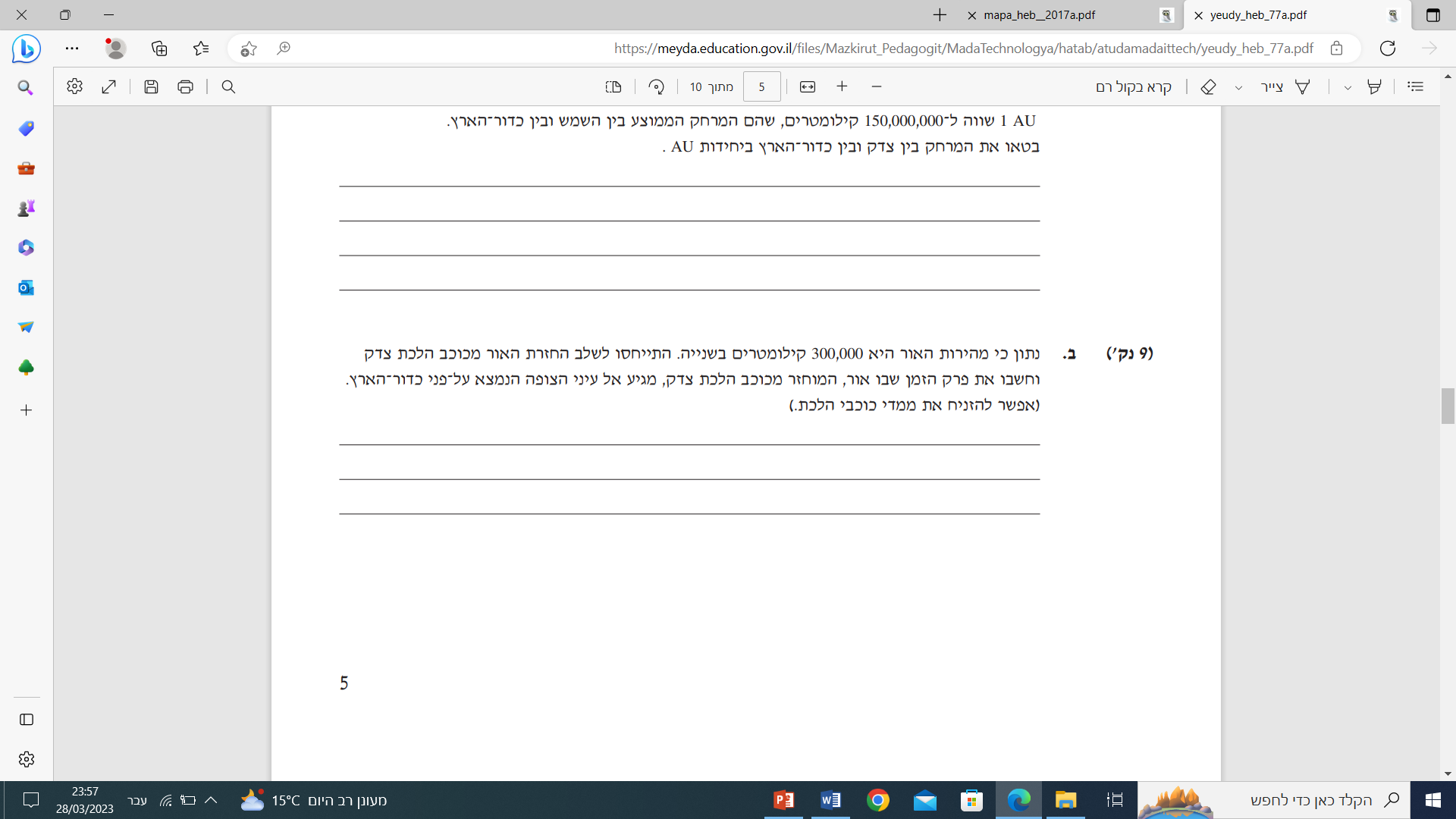 V  = ΔX     =>  Δt = ΔX =                  
        Δt                      V
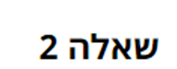 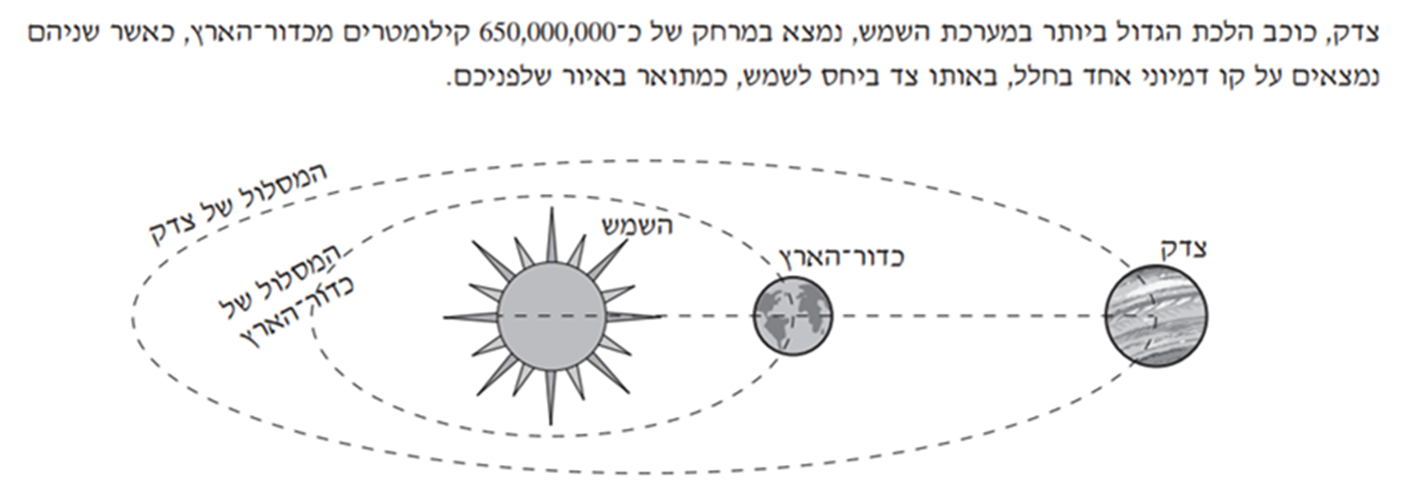 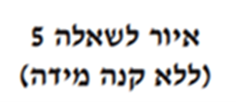 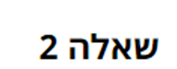 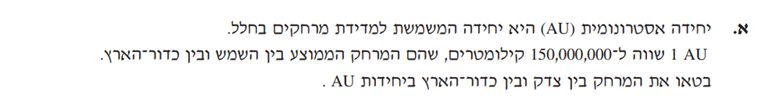 dצדק-כדוה"א=650,000,000km=650,000,000km*          1AU           =4.3AU                                   
                                                                           150,000,000km
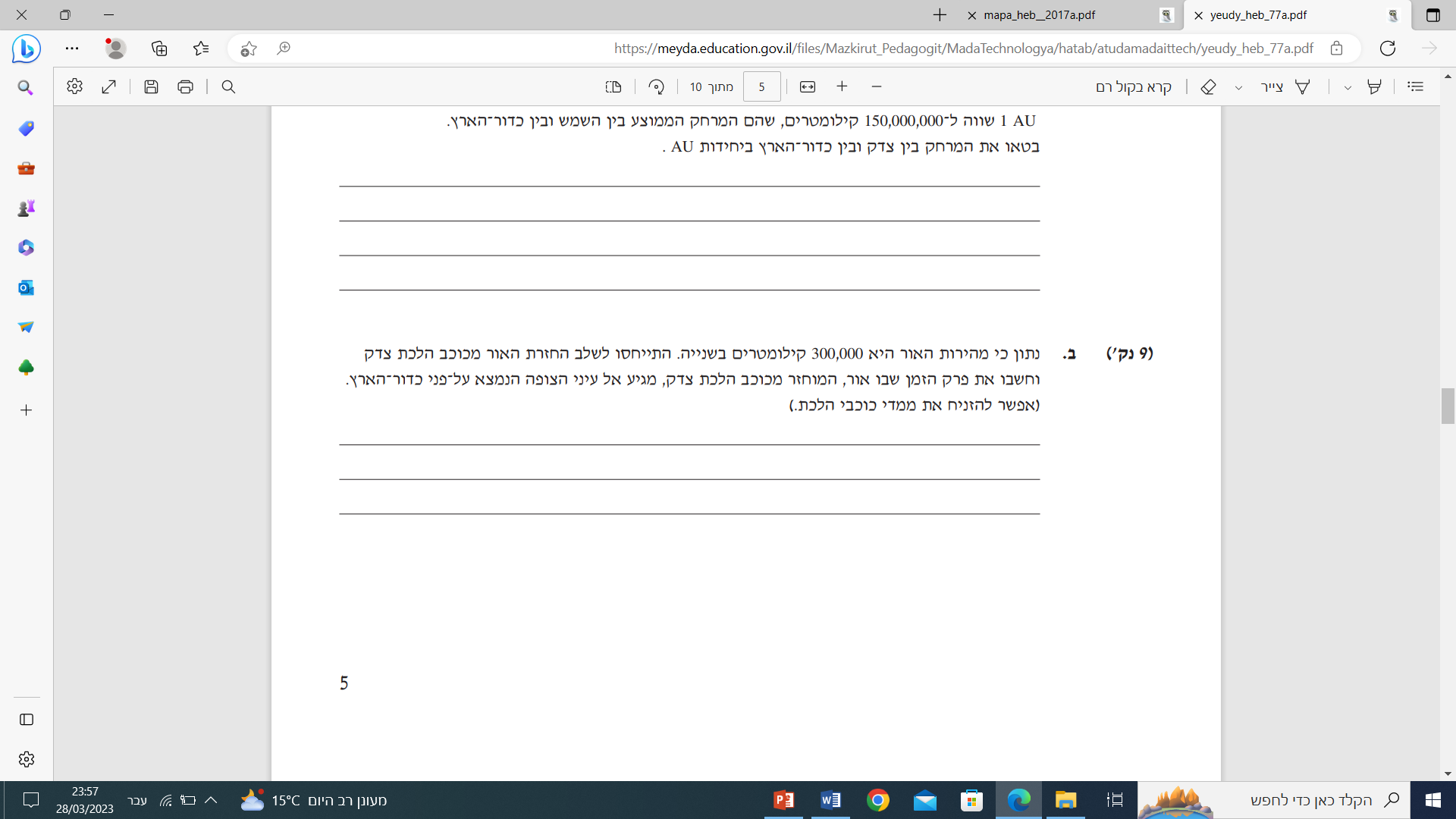 V  = ΔX     =>  Δt = ΔX =650,000,000km =2,166.67sec.                  
        Δt                      V    300,000km    
                                                       sec.
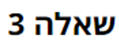 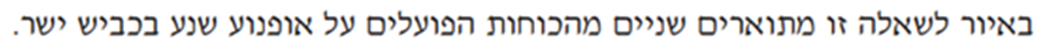 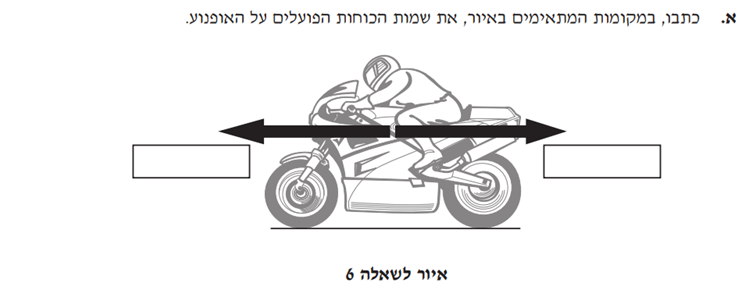 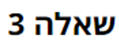 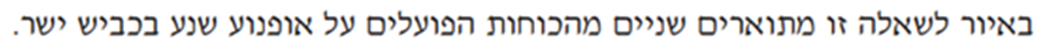 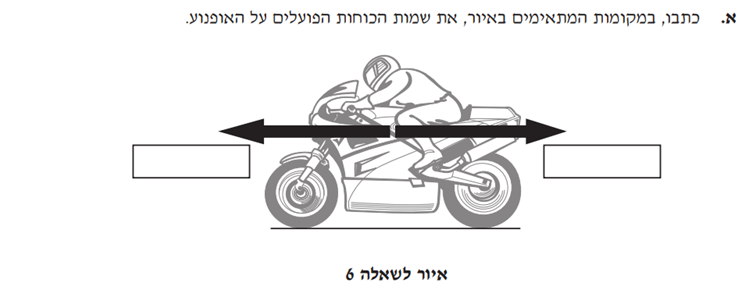 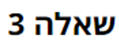 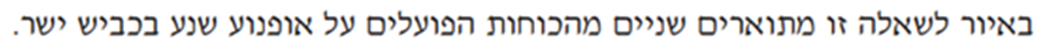 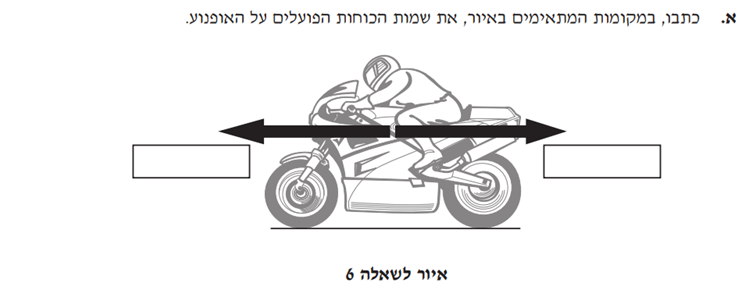 כוח החיכוך
 עם האוויר/ התנגדות האוויר
כוח החיכוך
 עם המשטח
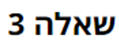 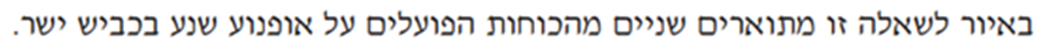 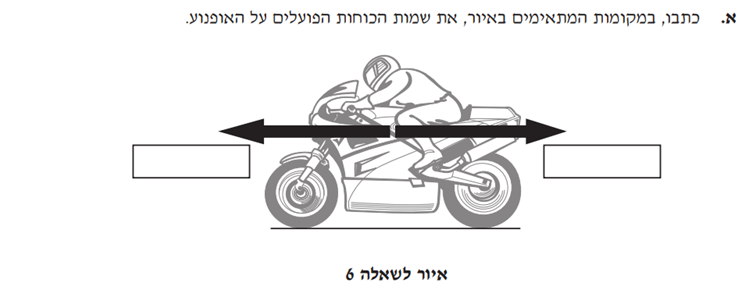 כוח החיכוך
 עם האוויר/ התנגדות האוויר
כוח החיכוך
 עם המשטח
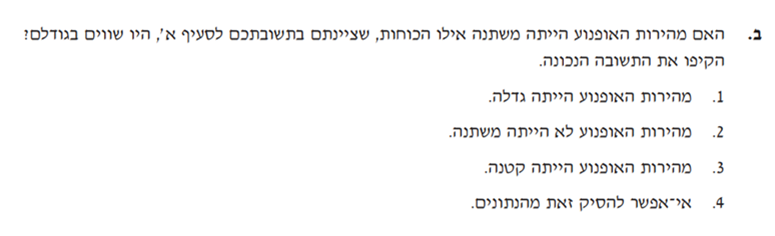 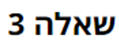 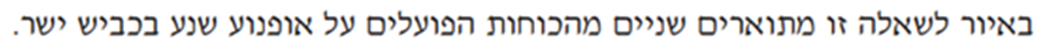 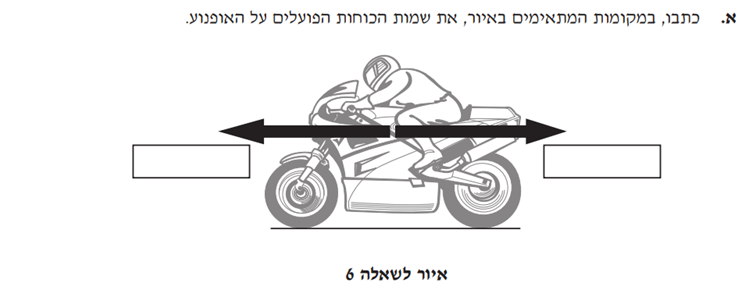 כוח החיכוך
 עם האוויר/ התנגדות האוויר
כוח החיכוך
 עם המשטח
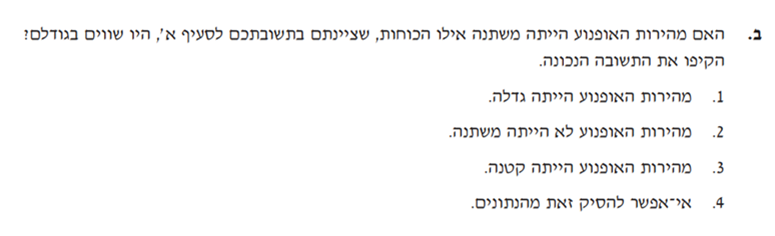 חוק ראשון=חוק ההתמדה ∑F=0
(אם היה במנוחה נשאר במנוחה ואם בתנועה אז במהירות קבועה)
2. מהירות האופנוע לא היתה משתנה.
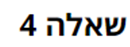 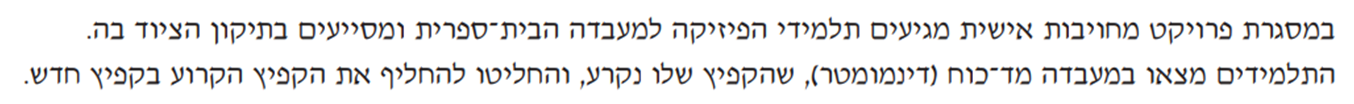 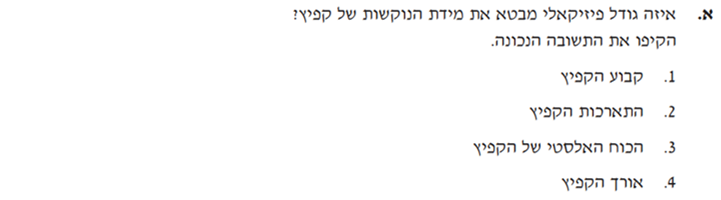 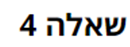 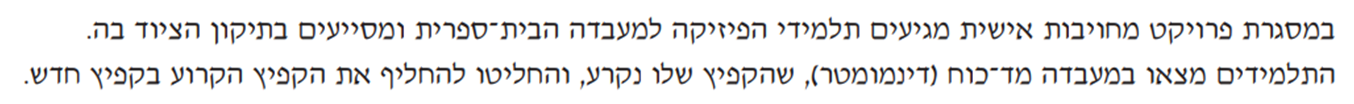 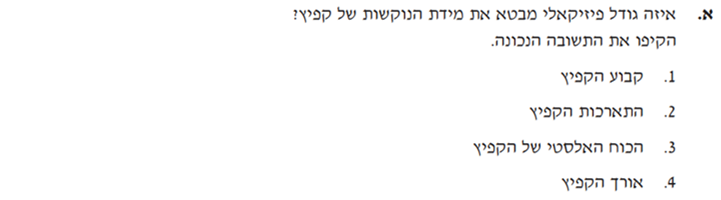 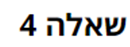 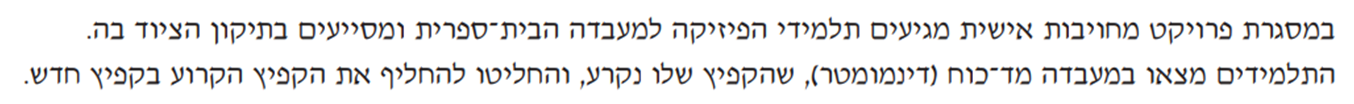 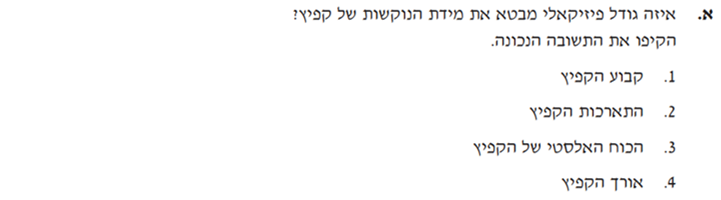 1.  קבוע הקפיץ
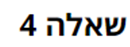 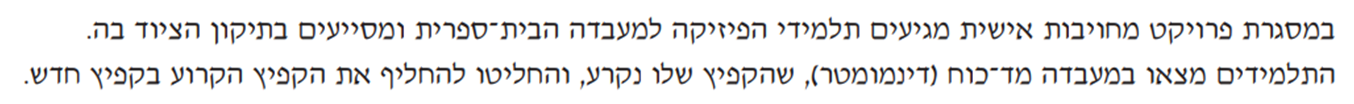 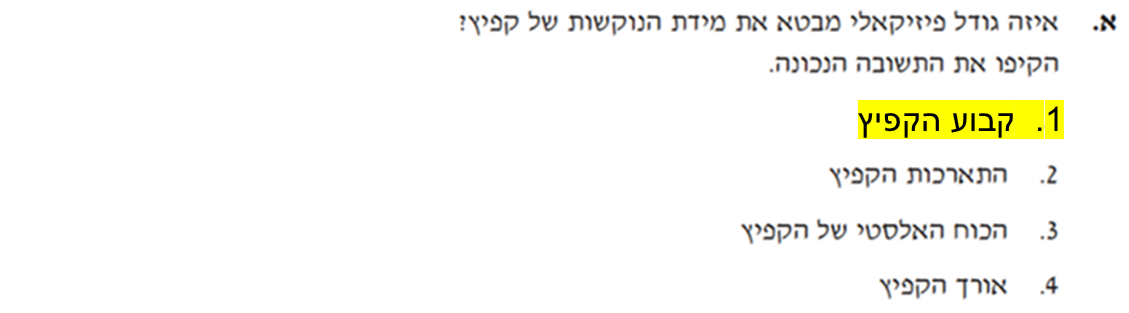 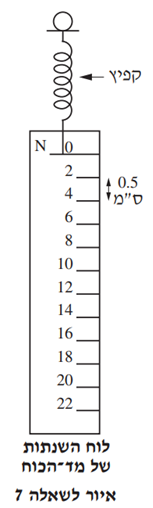 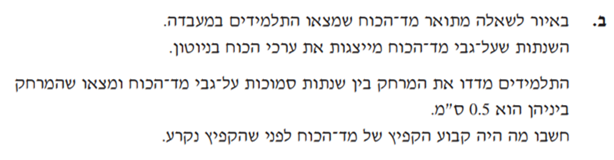 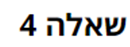 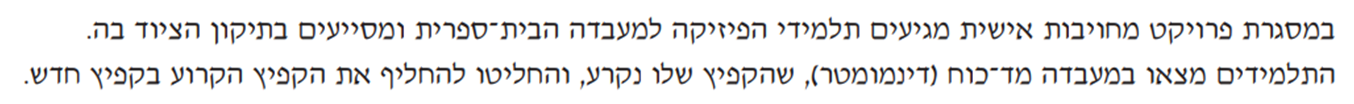 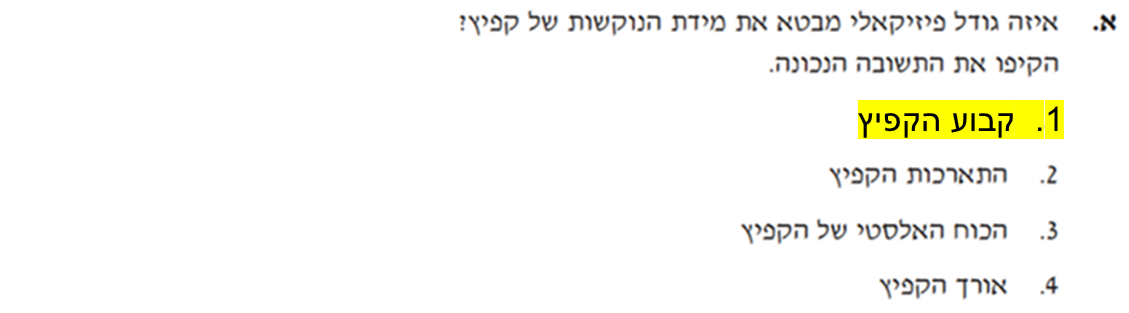 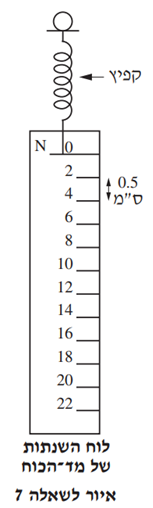 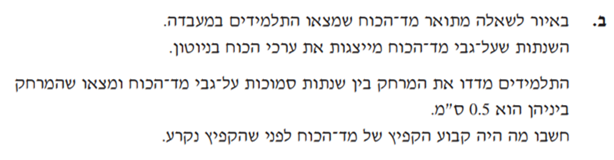 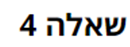 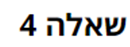 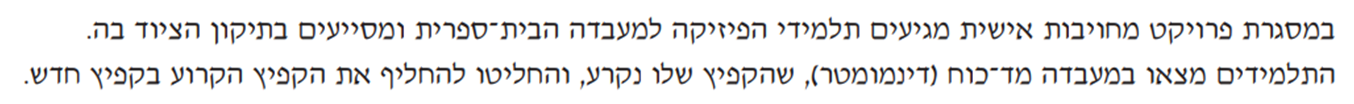 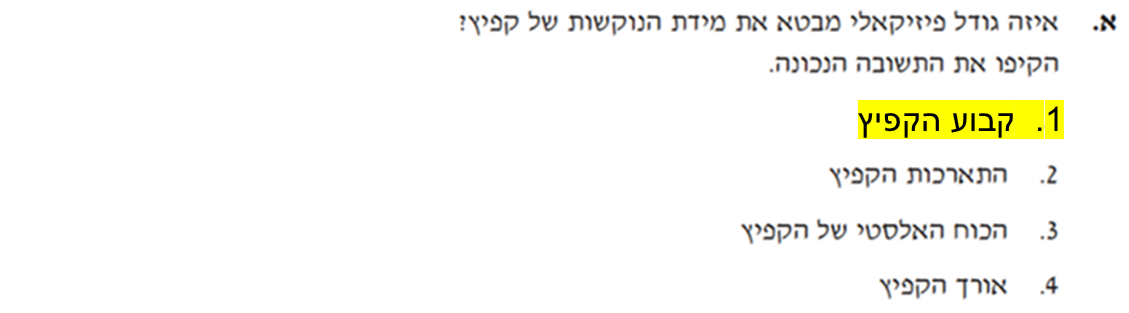 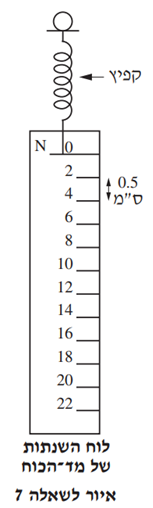 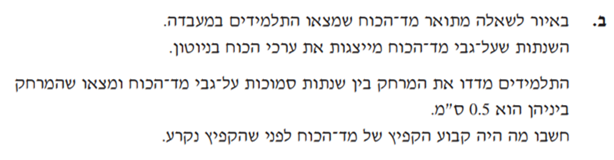 Fsp =k*ΔX =>  k= Fsp =
                              ΔX
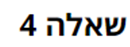 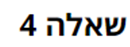 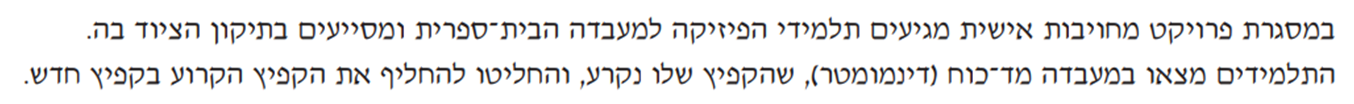 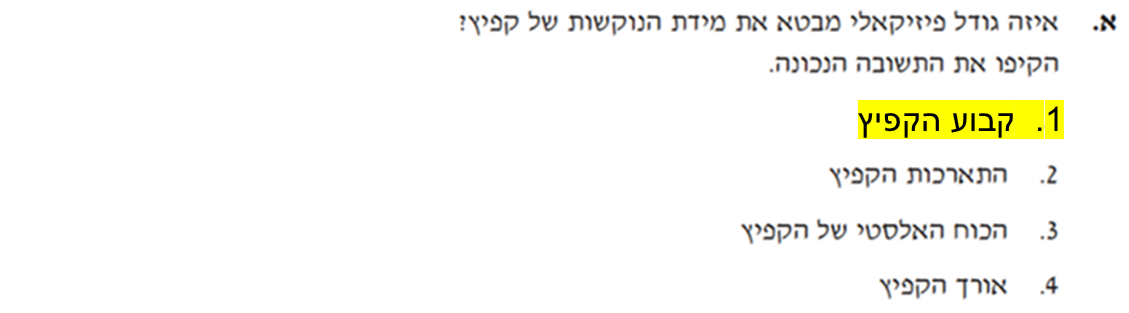 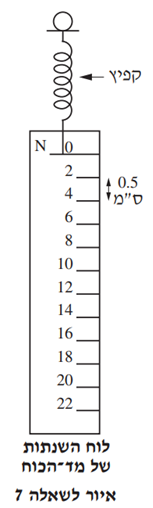 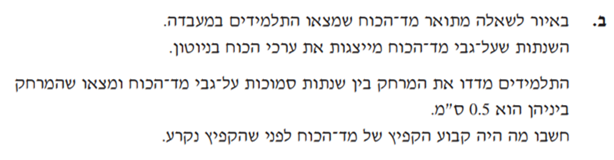 Fsp =k*ΔX =>  k= Fsp =  2N   =4 N                  
                              ΔX   0.5cm   cm
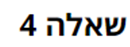 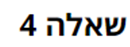 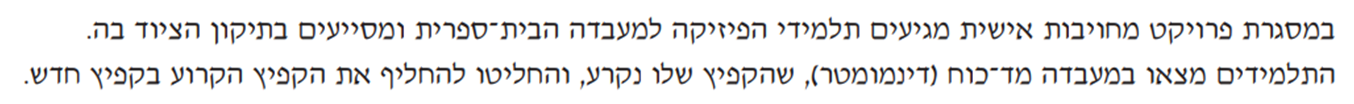 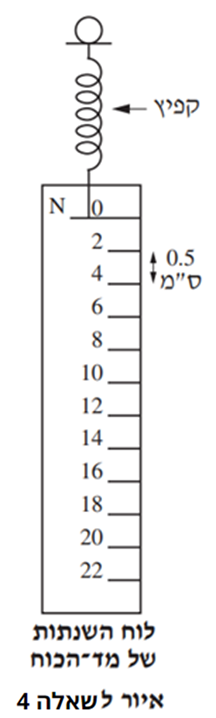 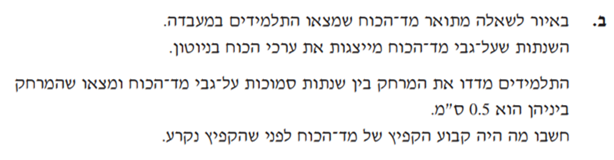 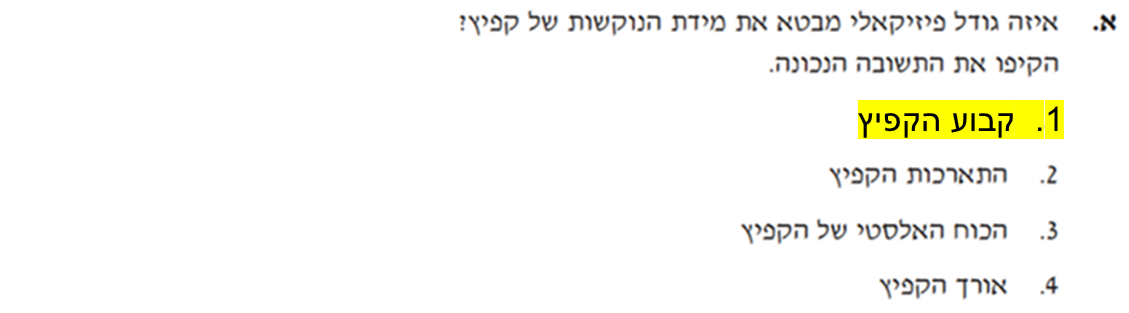 Fsp =k*ΔX =>  k= Fsp =  2N   =4 N                  
                              ΔX   0.5cm   cm
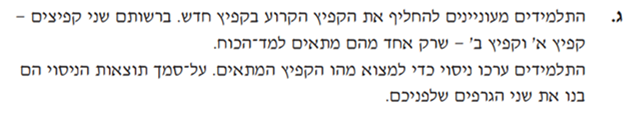 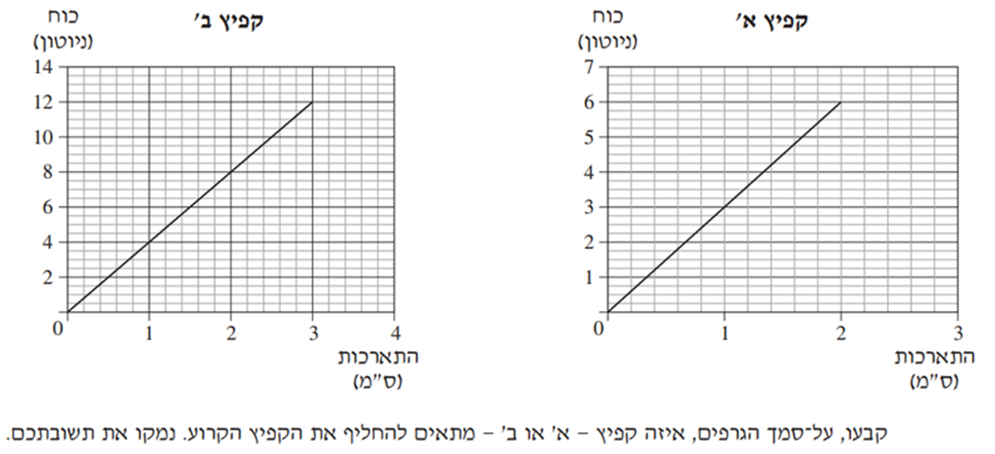 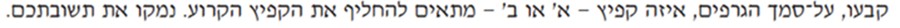 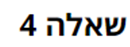 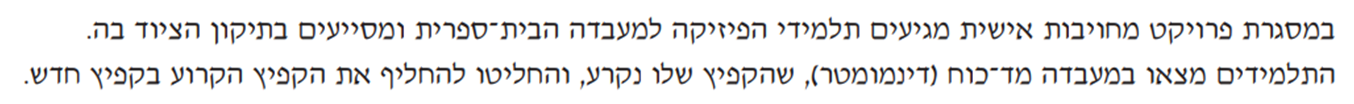 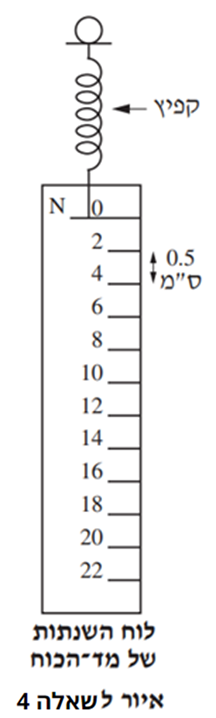 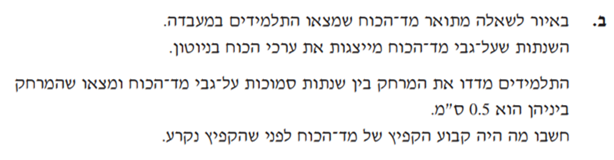 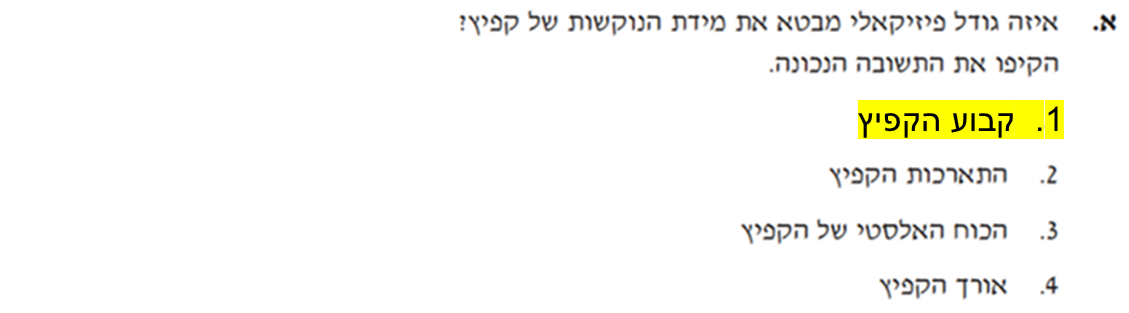 Fsp =k*ΔX =>  k= Fsp =  2N   =4 N                  
                              ΔX   0.5cm   cm
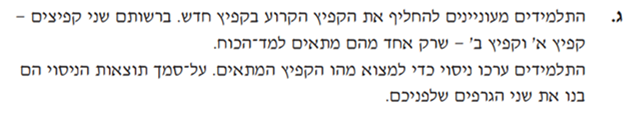 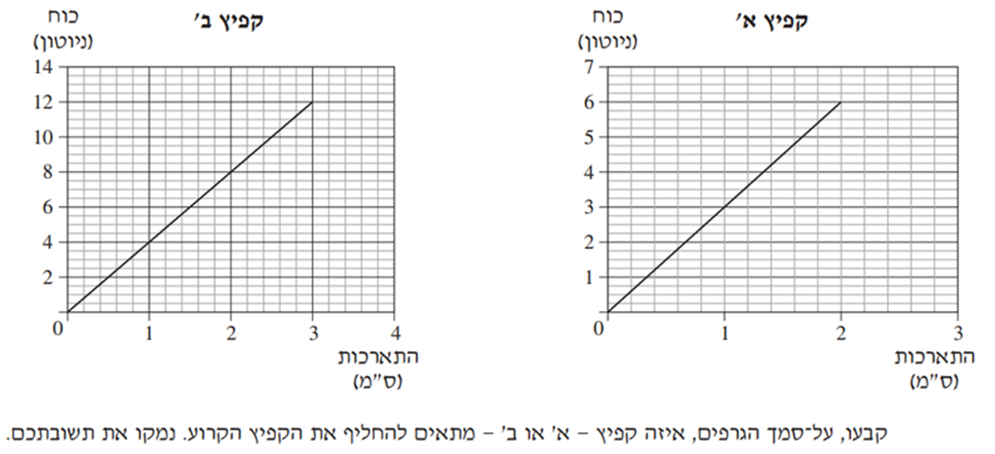 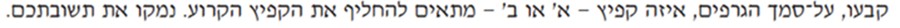 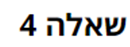 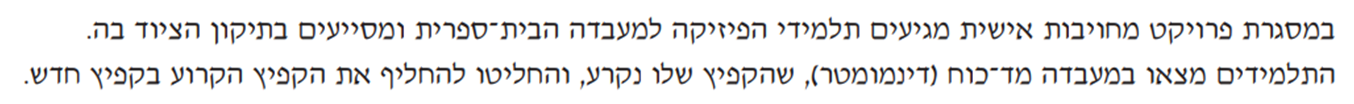 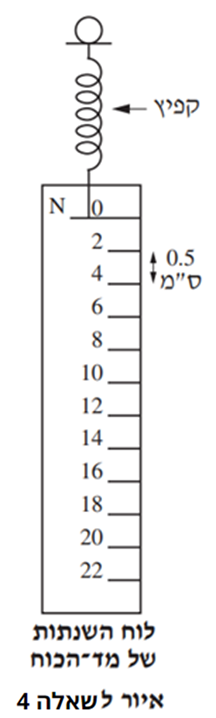 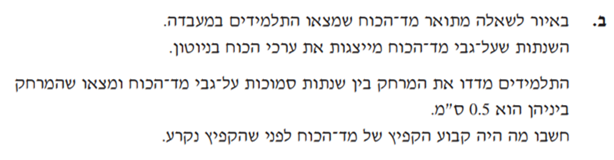 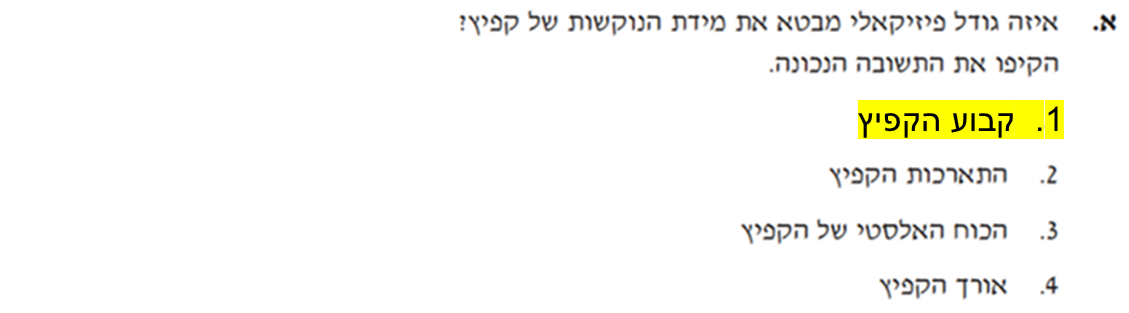 Fsp =k*ΔX =>  k= Fsp =  2N   =4 N                  
                              ΔX   0.5cm   cm
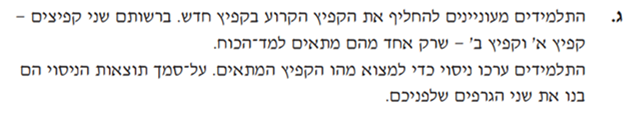 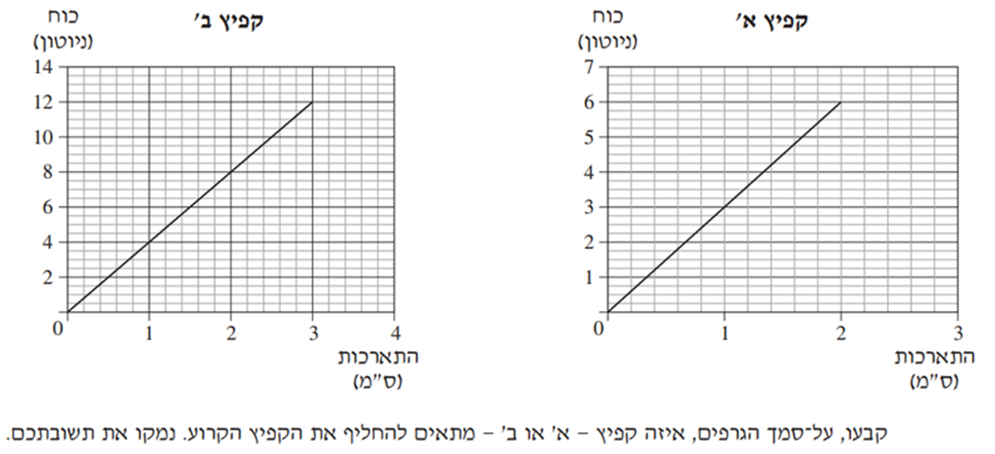 שיפוע=בk
שיפוע=אk
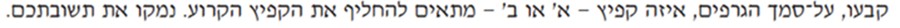 שיפוע = (y2-y1) =>
               (x2-x1)
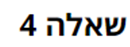 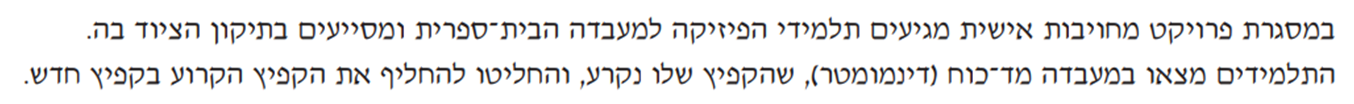 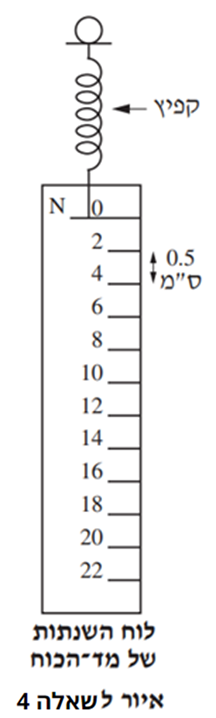 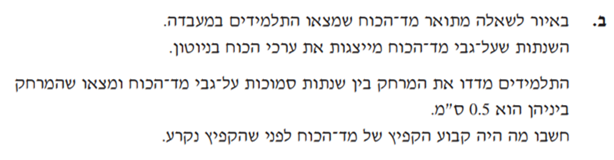 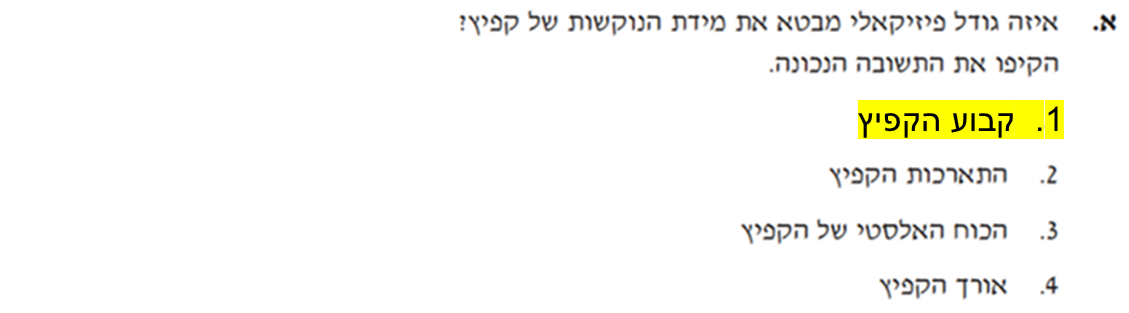 Fsp =k*ΔX =>  k= Fsp =  2N   =4 N                  
                              ΔX   0.5cm   cm
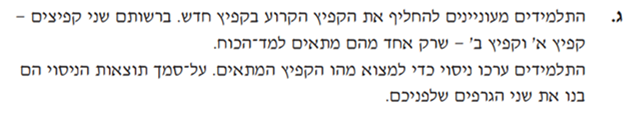 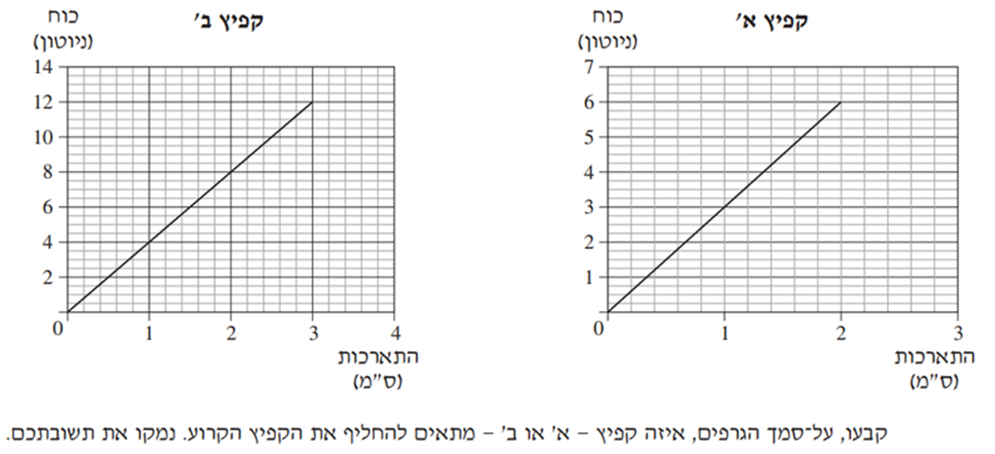 קפיץ ב מתאים, כי לפי חישוב יש לו קבוע קפיץ 4 ניוטון לסנטימטר.
(לעומת קפיץ א שיש לו קבוע קפיץ
 3 ניוטון לסנטימטר)
שיפוע=בk
שיפוע=אk
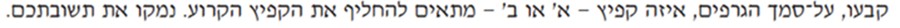 שיפוע = (y2-y1) => (0,0), (1,4) :למשל => kב= (4N-0N)  =4N    ; (0,0), (1,3) :למשל => kא= (3N-0N)  =3N 
               (x2-x1)                                    (1cm-0cm)  cm                                    (1cm-0cm)  cm
x1  y1    x2   y2
x1  y1    x2   y2
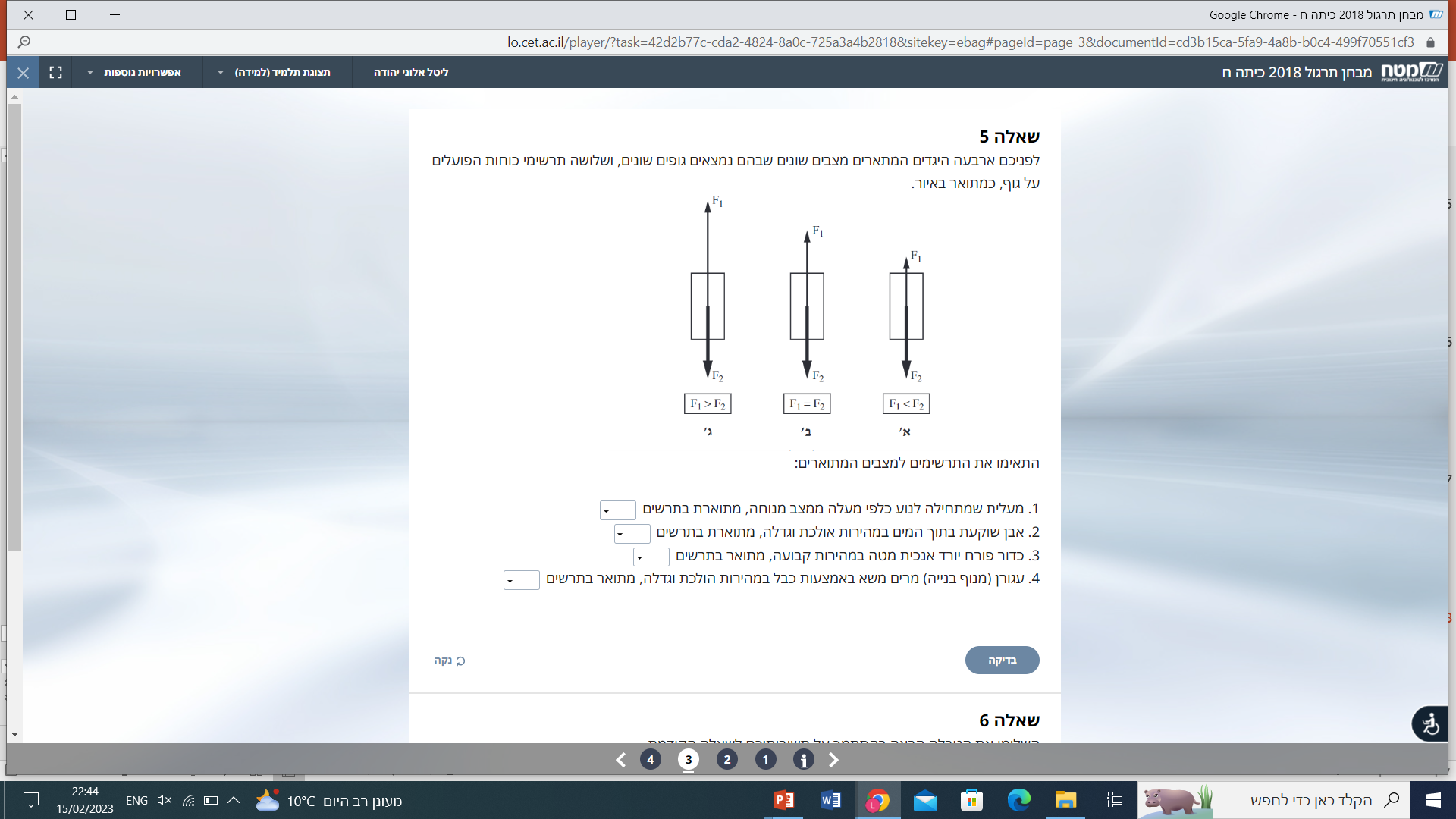 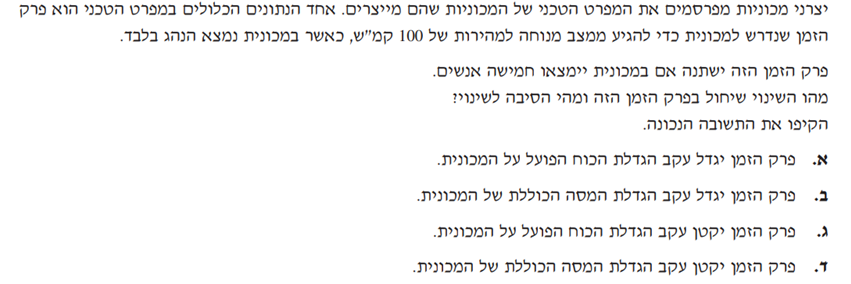 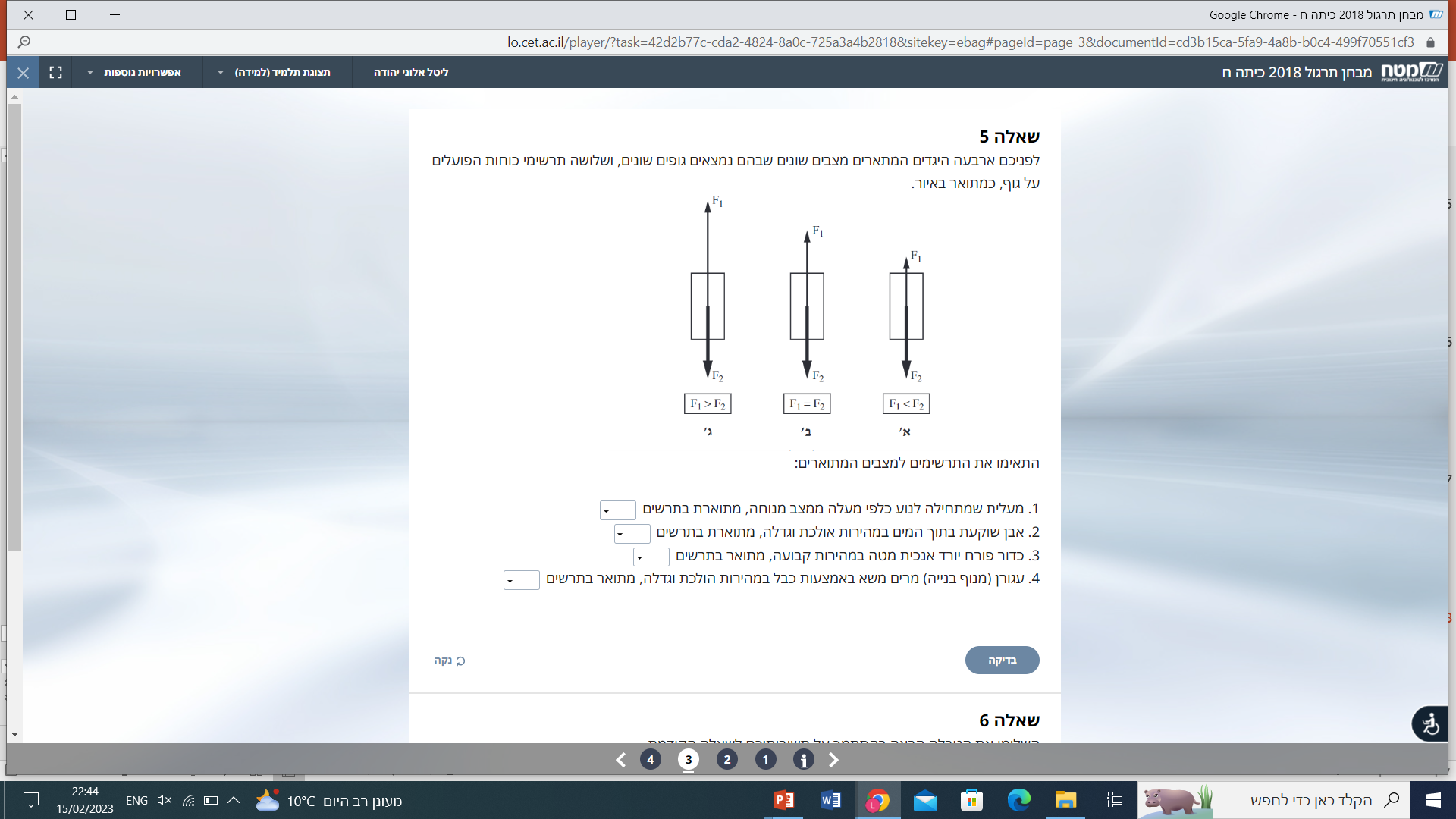 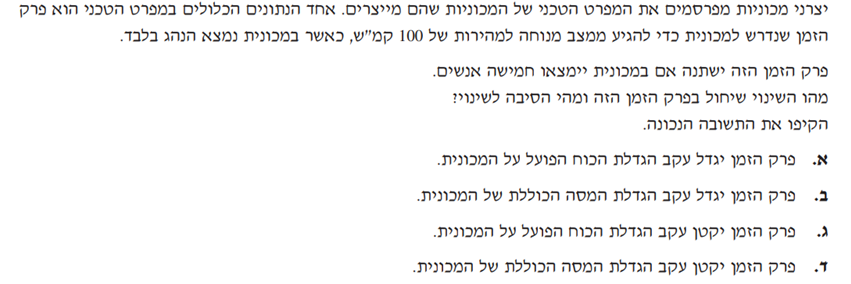 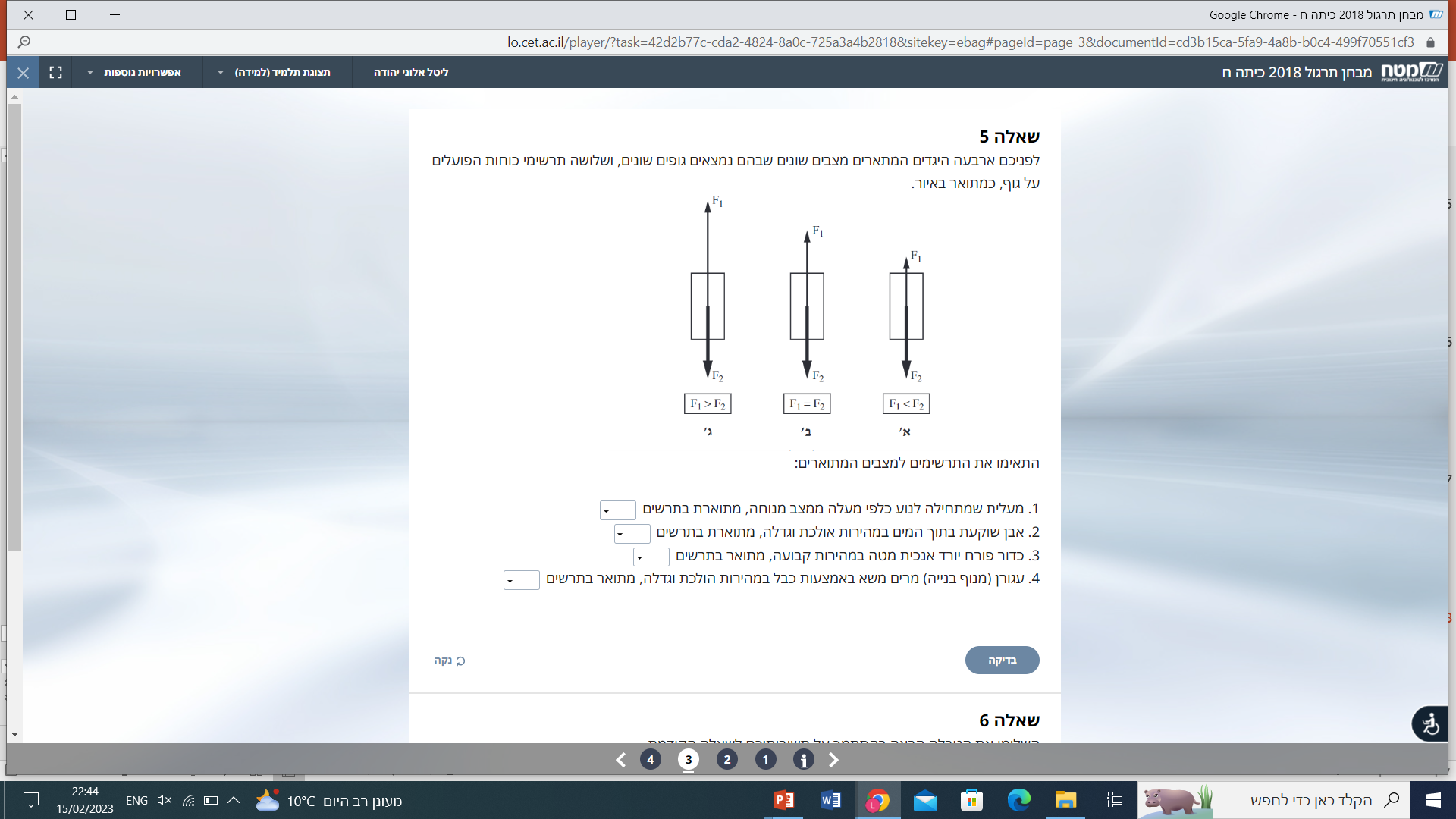 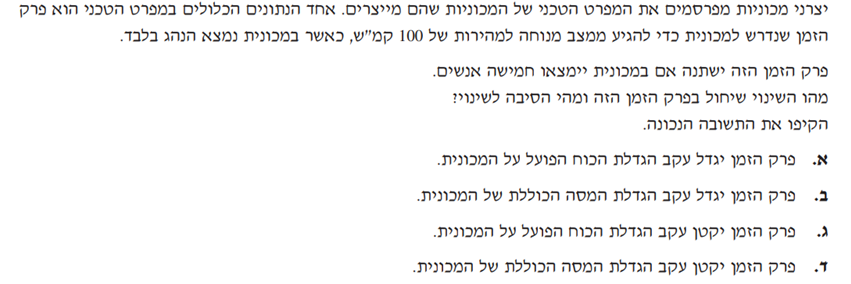 ב.  פרק הזמן יגדל עקב הגדלת המסה הכוללת של המכונית.
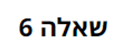 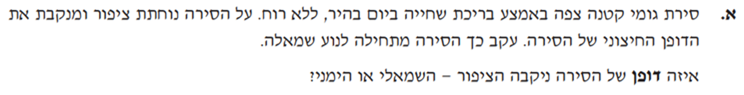 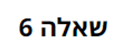 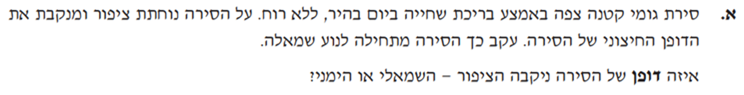 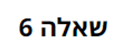 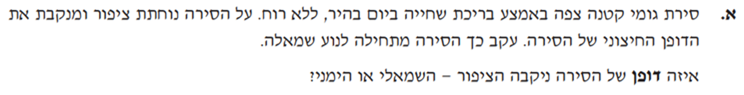 הימני
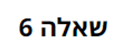 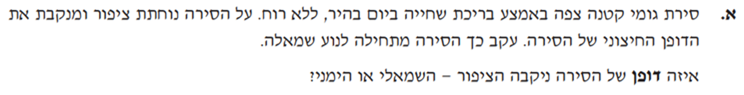 הימני
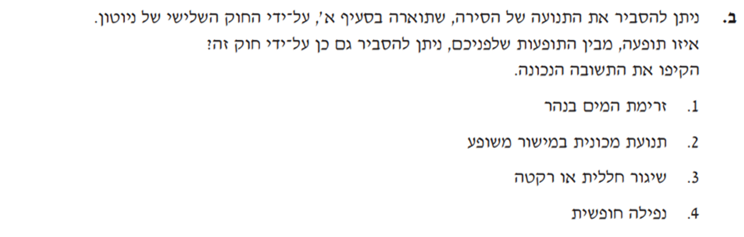 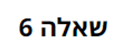 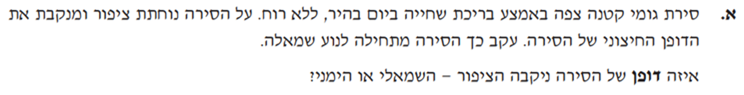 הימני
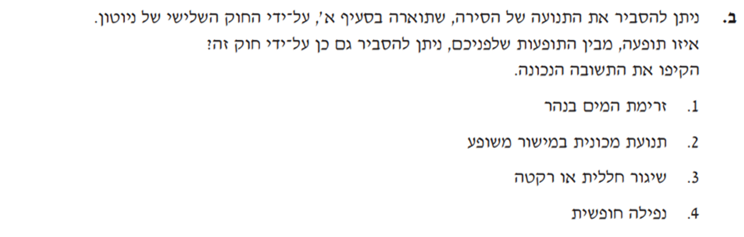 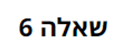 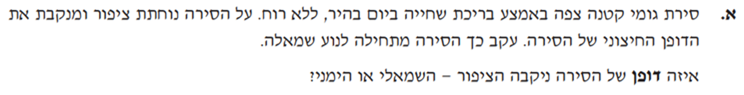 הימני
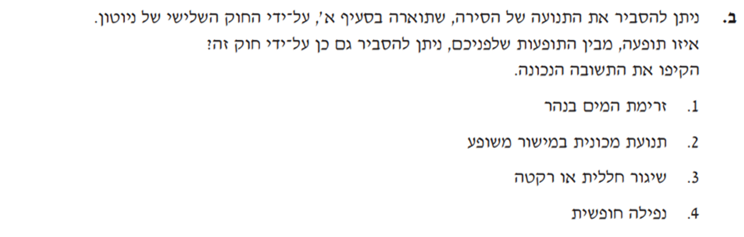 3.    שיגור חללית או רקטה
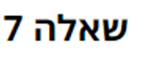 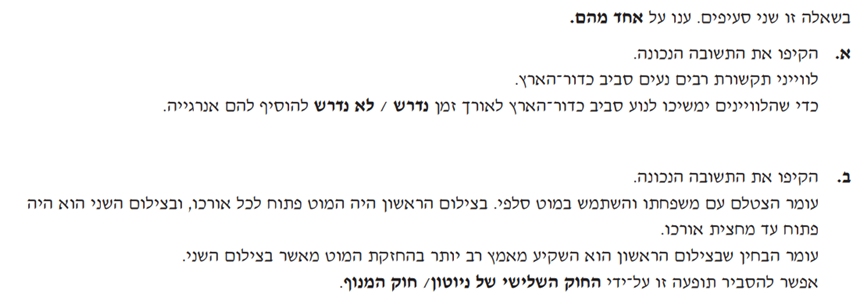 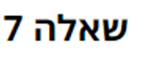 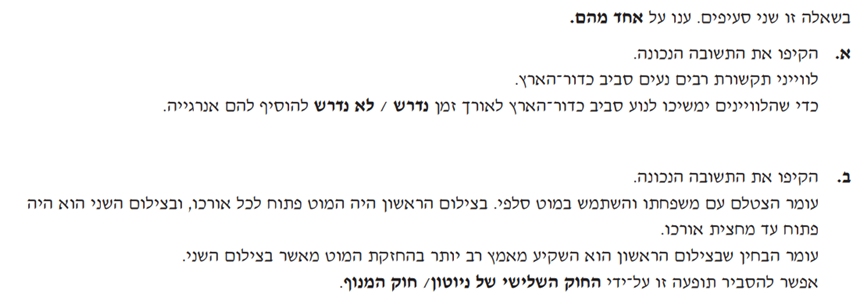 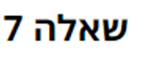 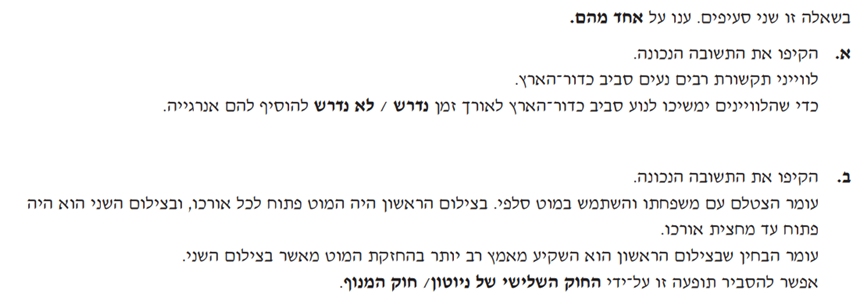 לא נדרש
חוק המנוף.
תזכורת:
חוק שלישי-כוח שווה ומנוגד F1,2=-F2,1
חוק המנוף-כח המשא*אורך זרוע המשא = הכח המאזן*אורך זרוע הכח
F1*d1=F2*d2